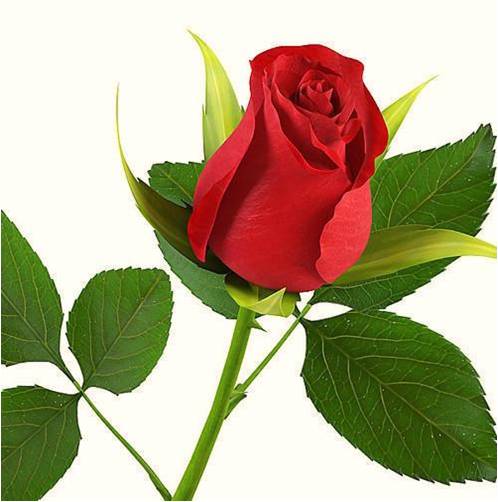 স্বাগত
Engr. Md. Shofi Uddin
07-Apr-21
পরিচিতি
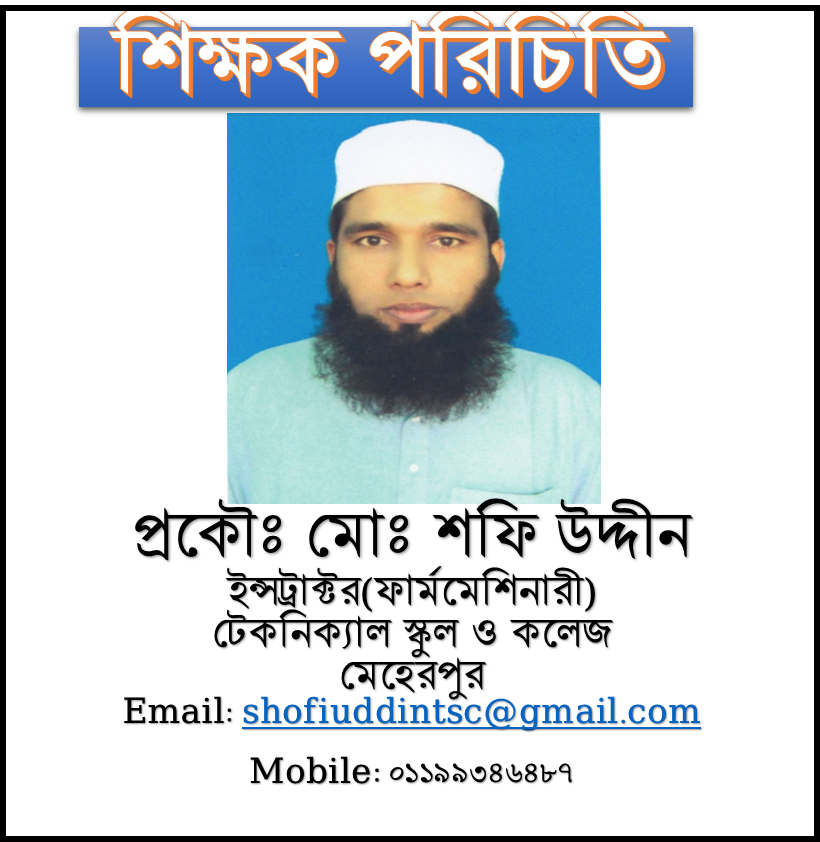 পাঠ পরিচিতি
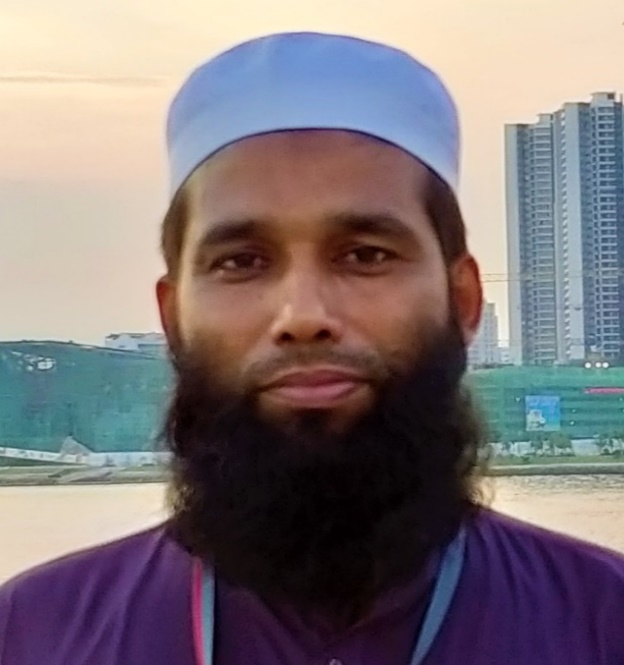 শ্রেণীঃ দশম
বিষয়ঃ ফার্ম মেশিনারি-2
অধ্যায়ঃ 2.8
পাঠের বিষয়বস্তুঃ
MIEB 19010
পাওয়ার টিলার ক্লাস সার্ভিসিং
01730-878558
07-Apr-21
Engr. Md. Shofi Uddin
কী দেখছো!
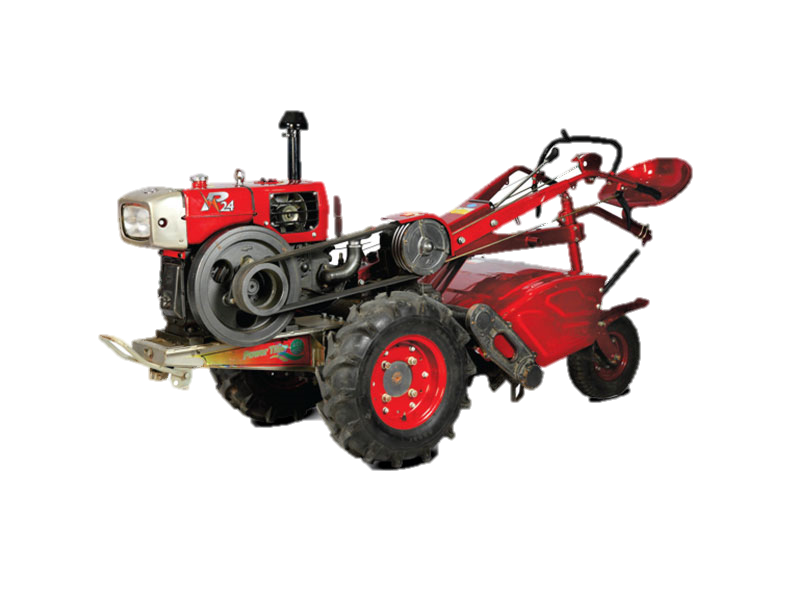 এটা কী ?
07-Apr-21
Engr. Md. Shofi Uddin
আমাদের আজকের পাঠের বিষয়
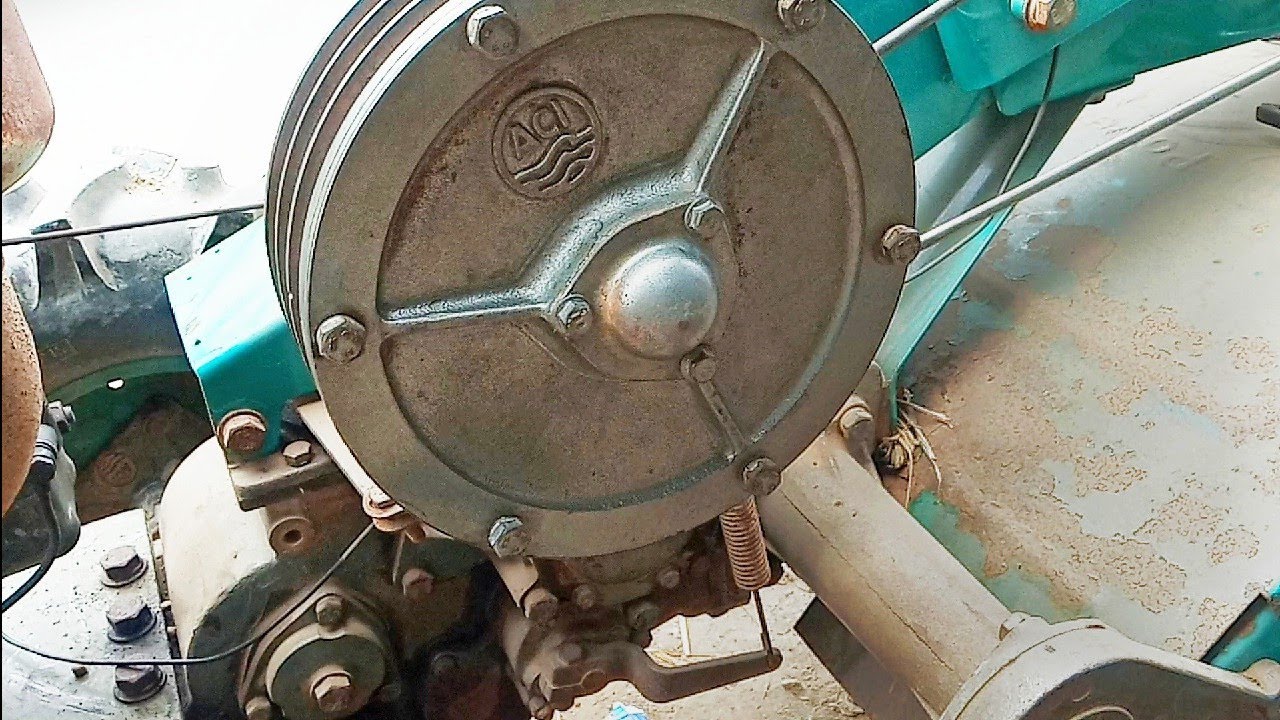 পাওয়ার টিলার ক্লাচ
07-Apr-21
Engr. Md. Shofi Uddin
শিখনফল
পাওয়ার টিলার ক্লাচের কাজ কী তা বলতে পারবে
পাওয়ার টিলার ক্লাচের অবস্থান উল্লেখ করতে পারবে
পাওয়ার টিলারের কার্যপ্রণালী বর্ণনা করতে পারবে
ক্লাচ সার্ভিসিং উল্লেখ করতে পারবে
07-Apr-21
Engr. Md. Shofi Uddin
পাওয়ার টিলার ক্লাচের প্রয়োজনীয়তা
ইঞ্জিনের শক্তিকে গিয়ার বক্স থেকে সংযুক্ত ও বিযুক্ত করে
ইঞ্জিনকে সহজে স্টার্ট করার কাজে ক্লাচ ব্যবহৃত হয়
গিয়ার পরিবর্তনের জন্য ক্লাচ ব্যবহৃত হয়
ব্রেক করার কাজে ক্লাচ ব্যবহৃত হয়
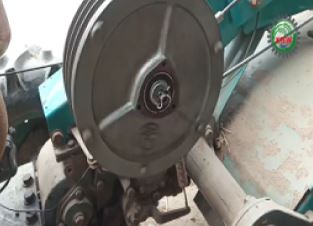 07-Apr-21
Engr. Md. Shofi Uddin
পাওয়ার টিলার ক্লাচের অংশ সমূহ
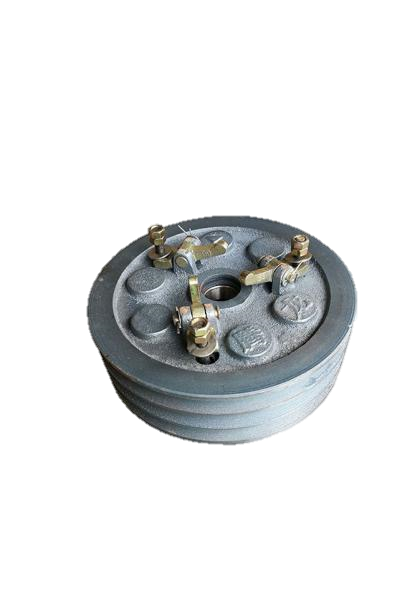 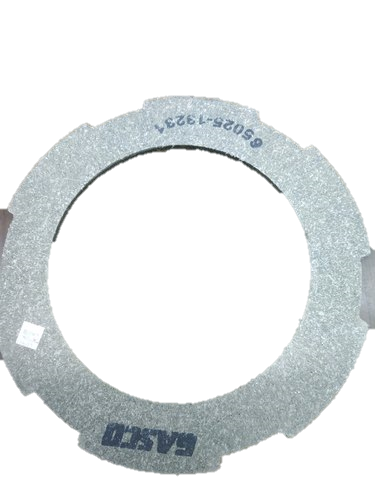 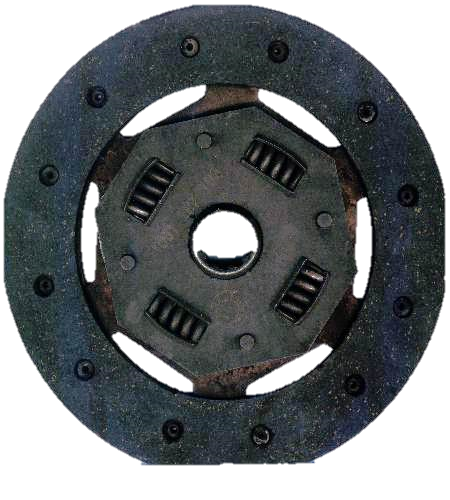 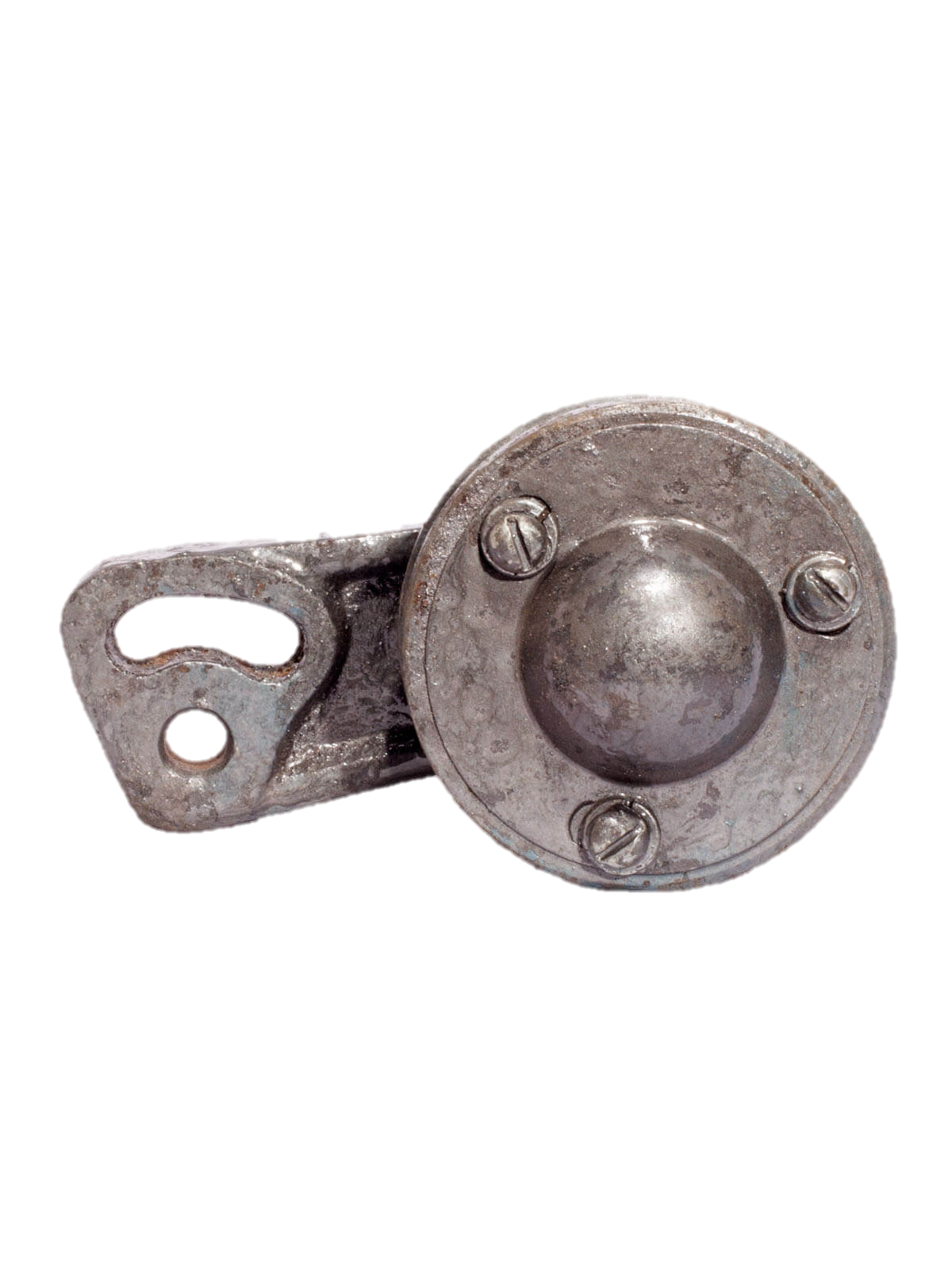 টেনশন পুলি
প্রেসার প্লেট
ক্লাচ কভার
ক্লাচ প্লেট
07-Apr-21
Engr. Md. Shofi Uddin
পাওয়ার টিলার ক্লাচের অবস্থান
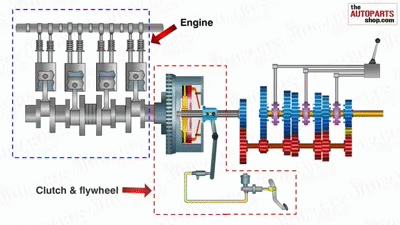 পাওয়ার টিলার ক্লাচ
07-Apr-21
Engr. Md. Shofi Uddin
পাওয়ার টিলার ক্লাচ সার্ভিসিং
07-Apr-21
Engr. Md. Shofi Uddin
দলীয় কাজ
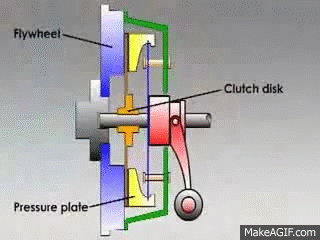 চিত্র দেখে বর্ণনা কর এই ক্লাচ কীভাবে কাজ করছে।
07-Apr-21
Engr. Md. Shofi Uddin
মূল্যায়ণ
পাওয়ার টিলার ক্লাচের কাজ কী ?
পাওয়ার টিলার ক্লাচের অবস্থান উল্লেখ কর।
পাওয়ার টিলারের কার্যপ্রণালী বর্ণনা কর।
ক্লাচ সার্ভিসিং উল্লেখ কর।
07-Apr-21
Engr. Md. Shofi Uddin
বাড়ির কাজ
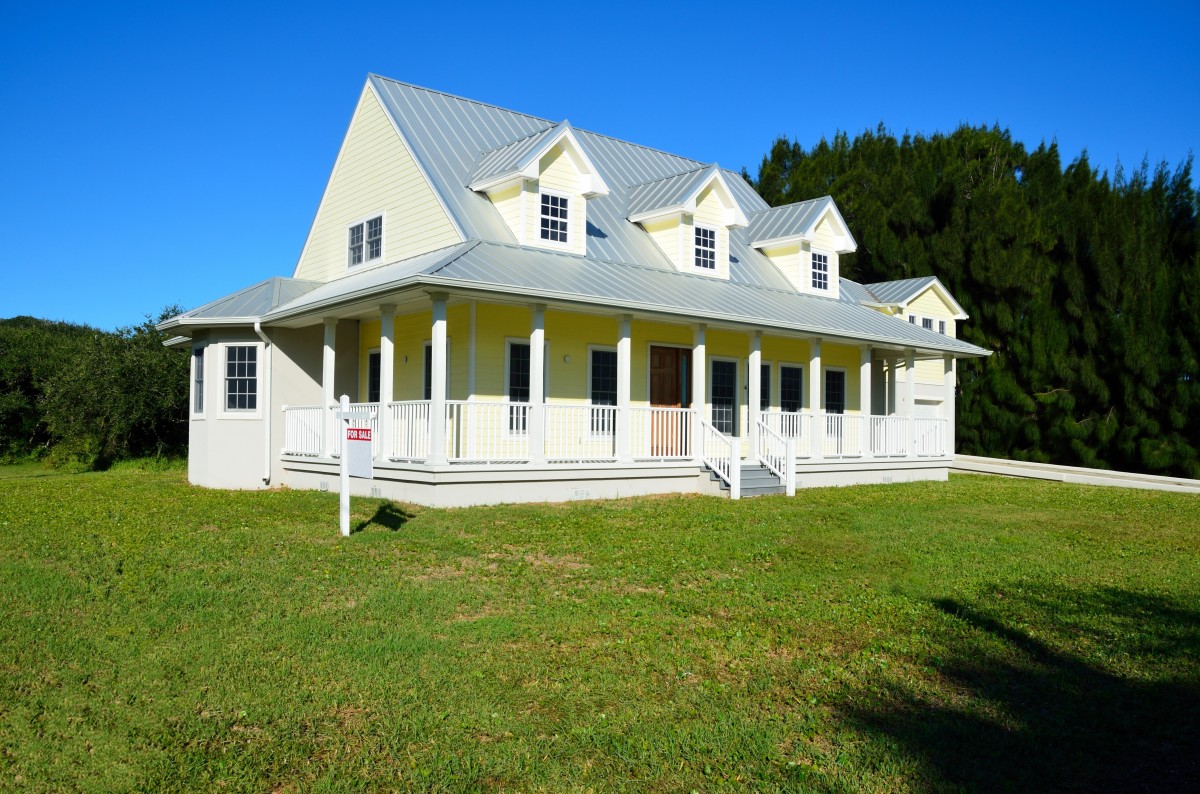 পাওয়ার টিলার ক্লাচের কার্যপ্রনালী লিখে নিয়ে আসবে
07-Apr-21
Engr. Md. Shofi Uddin
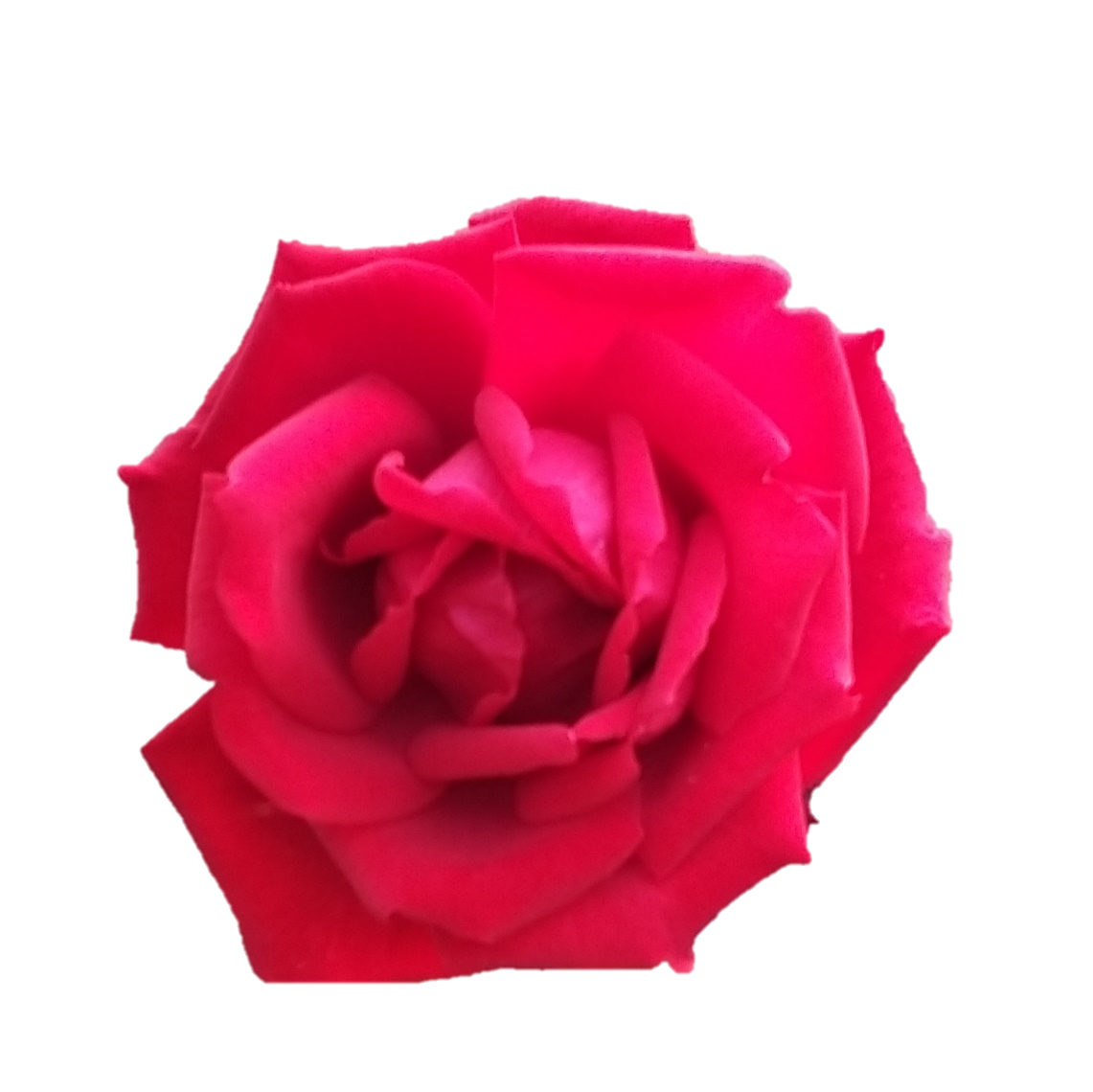 ধন্যবাদ
07-Apr-21
Engr. Md. Shofi Uddin